26
Instituto de Líderes Cristianos
Administración Básica para Ministerios Cristianos
Gabriela Tijerina-Pike, Ph.D.
U. 9 Dirección IL. 2 Supervisión
Instituto de Líderes Cristianos
Administración Básica para Ministerios Cristianos
Gabriela Tijerina-Pike, Ph.D.
Ministerio
¿Cuánto trabajo es?
Instituto de Líderes Cristianos
Administración Básica para Ministerios Cristianos
Gabriela Tijerina-Pike, Ph.D.
Servir
¿Cuánto esfuerzo requiere?
Instituto de Líderes Cristianos
Administración Básica para Ministerios Cristianos
Gabriela Tijerina-Pike, Ph.D.
El suficiente.

Necesidades…
Instituto de Líderes Cristianos
Administración Básica para Ministerios Cristianos
Gabriela Tijerina-Pike, Ph.D.
Creciendo

Necesita Supervisión…
Instituto de Líderes Cristianos
Administración Básica para Ministerios Cristianos
Gabriela Tijerina-Pike, Ph.D.
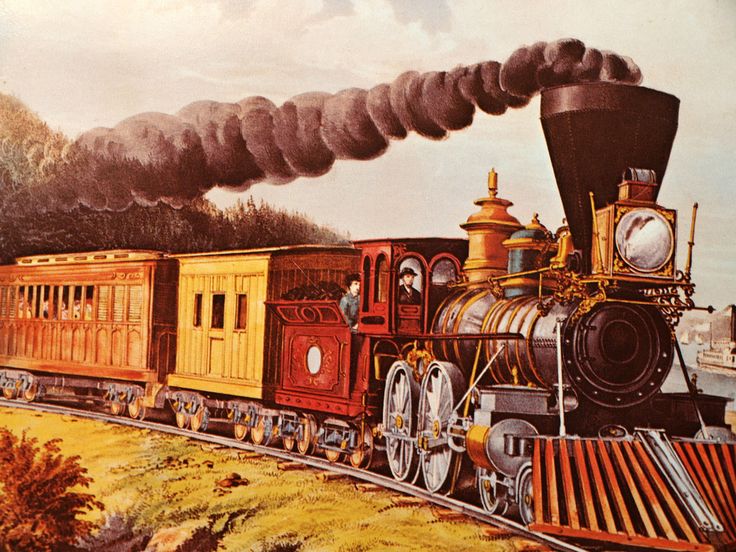 Número
Entendimiento
Supervisión
Instituto de Líderes Cristianos
Administración Básica para Ministerios Cristianos
Gabriela Tijerina-Pike, Ph.D.
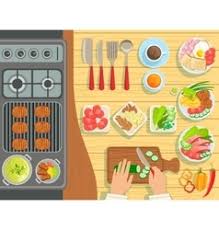 Instituto de Líderes Cristianos
Administración Básica para Ministerios Cristianos
Gabriela Tijerina-Pike, Ph.D.
¿Sin supervisión?
Instituto de Líderes Cristianos
Administración Básica para Ministerios Cristianos
Gabriela Tijerina-Pike, Ph.D.
¿Cómo superviso?
¿Cómo aprendo 
a supervisar?
Instituto de Líderes Cristianos
Administración Básica para Ministerios Cristianos
Gabriela Tijerina-Pike, Ph.D.
Mandón/Mandona
Que tiene tendencia
exagerada de mandar
Instituto de Líderes Cristianos
Administración Básica para Ministerios Cristianos
Gabriela Tijerina-Pike, Ph.D.
Supervisar 
 Sin exagerar
 Sin descuidar
Instituto de Líderes Cristianos
Administración Básica para Ministerios Cristianos
Gabriela Tijerina-Pike, Ph.D.
Arte y Ciencia de Supervisar
Instituto de Líderes Cristianos
Administración Básica para Ministerios Cristianos
Gabriela Tijerina-Pike, Ph.D.
Experiencia y Conocimiento
Expertos
Instituto de Líderes Cristianos
Administración Básica para Ministerios Cristianos
Gabriela Tijerina-Pike, Ph.D.
Supervisor
HUMILDAD
Supervisados
Instituto de Líderes Cristianos
Administración Básica para Ministerios Cristianos
Gabriela Tijerina-Pike, Ph.D.
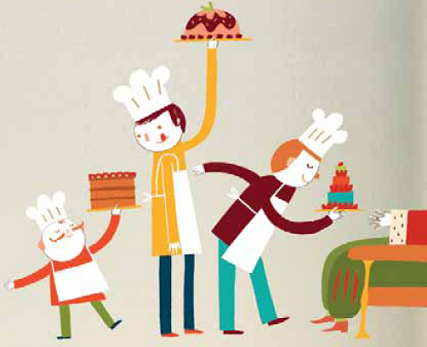 Instituto de Líderes Cristianos
Administración Básica para Ministerios Cristianos
Gabriela Tijerina-Pike, Ph.D.
Tarea  No. 26
1. Describir 10 aspectos en los que un supervisor podría parecerse a un profeta.
Instituto de Líderes Cristianos
Administración Básica para Ministerios Cristianos
Gabriela Tijerina-Pike, Ph.D.